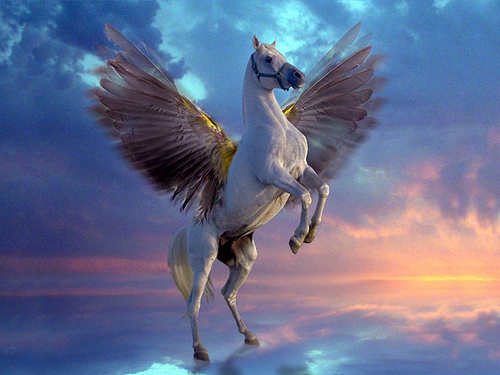 PeGASUS
MARIA SALAMIOTI
6(2)
ENGLISH
2018
WHAT IS  PEGASUS
PEGASUS  IS A FLYING HORSE IN GREEK MYTHOLOGY.
HISTORY
PEGASUS IS THE SON OF POSEIDON AND THE MEDUSA.

PEGASUS WAS ZEUS’S FAVOURITE HORSE.
Zeus transformed Pegasus into the eponymous constellation and placed him up in the sky.
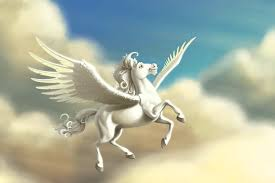 VASE WITH A DRAWING OF PEGASUS.
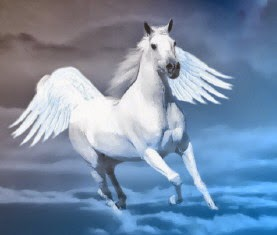 ITS COLOR IS WHITE
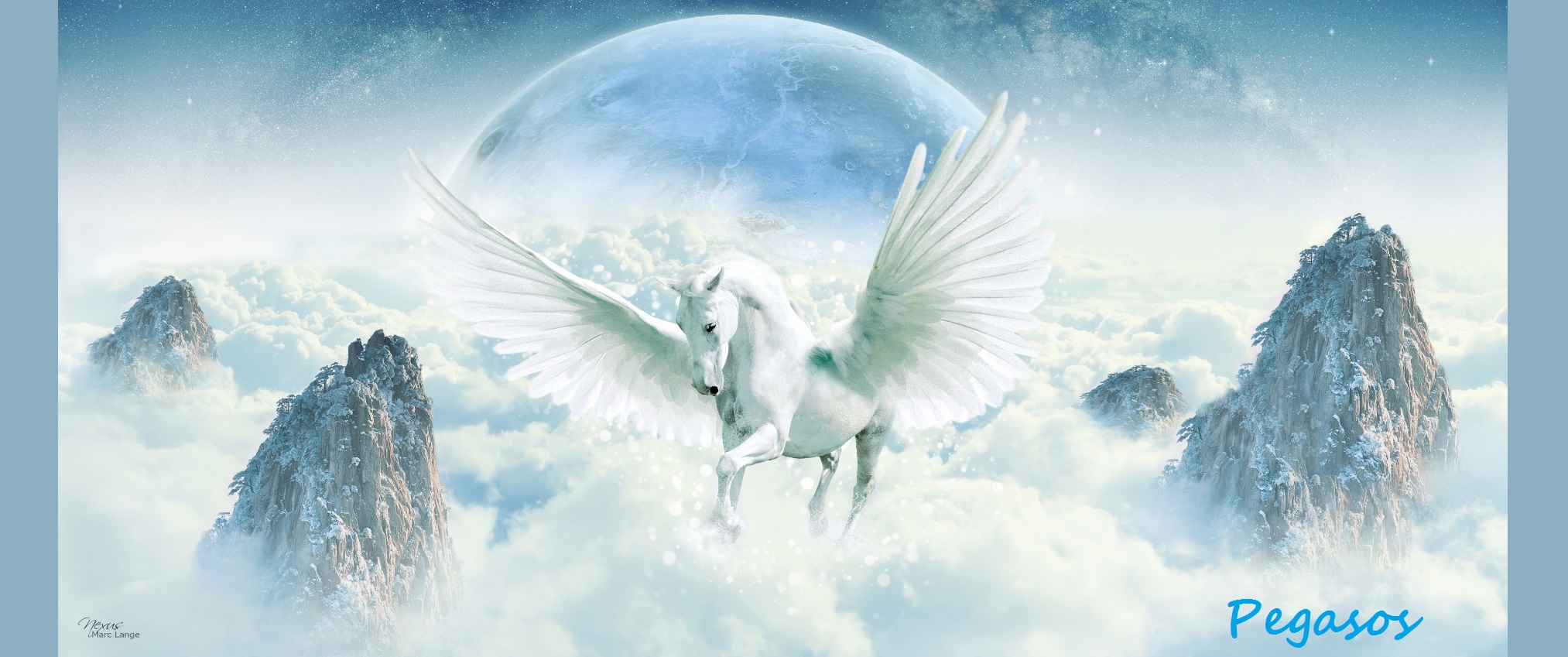 THE END
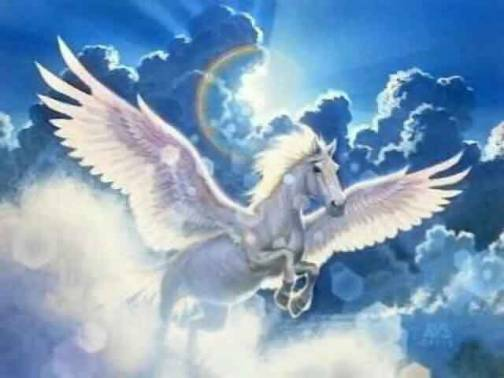